Політична думка в Індії
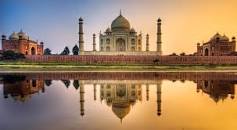 План
1. джерела політичної думки Індії.
2. Веди як політичні трактати (індуїзм).
3. Політичні погляди Каутільї.
4. Політичні ідеї в буддизмі.
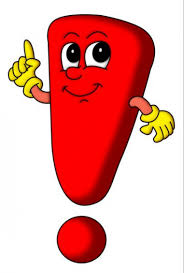 особливості
Відсутність писемних джерел на перших етапах розвитку політичної 
оригінальне світосприйняття - протягом століть вони майже не фіксували історичних подій, оскільки просто не вважали це за необхідне
Політична традиція зафіксована добре!
Не розрязнється внтурішня і зовнішян політика (через існування багатьох князівств)
єдність у відмінностях
джерела
1) шруті (те, що почуте)
2) смріті (те, що запам’яталося).
Веди та пов’язана з ними філософсько-літературна традиція (брахмани, араньяки, упанішади)
епічні поеми «Махабгарата» і «Рамаяна», пурани (так звані «історії про старовину»), а також дгармашастри і сутри, які регулюють як державні і суспільні відносини, так і звичайну поведінку, ритуали й обрядову практику індусів
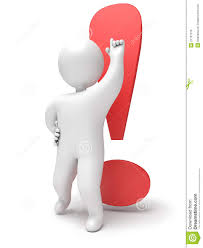 Індуїзм – давня релігія
Дгарма — моральний борг, етичні зобов'язання.
Самсара — круговорот народження та смерті, віра у перевтілення душі після смерті в тіла тварин, людей, богів.
Карма — віра у те, що порядок перероджень визначається зробленими під час життя вчинками та їх наслідками.
Мокша — звільнення із круговороту народження і смерті самсари.
Йога у її різних напрямках.
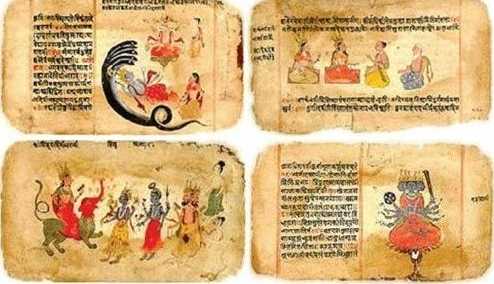 Веди – священні книги
Індуїзм - релігя
племена аріїв 
починають заселяти Північний Індостан у середині ІІ тис. до н.е.
Передаються усно
Інформації про державний устрій немає

АЛЕ!!!
Описані основи кастової системи
Варна - колір
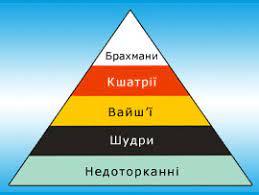 Політичні ідеї, викладені у Ведах
Раджа – завойовник, господар
Рада племен
Принцип суспільної чистоти  -- вода, їжа, шлюб, професія

Не можна змішувати касти!!!

Джаті – змішані стани, які все одно належали до якоїсь касти (близько 15 тисяч)
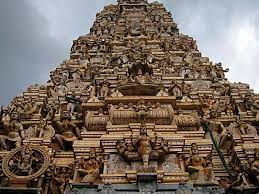 брахманізм
перший етап існування 
суспільно-релігійного 
вчення індуїзму

система варн-джаті тримала суспільство набагато міцніше за будь-які державні кордони, соціальна градація була запорукою «нормального», з точки зору канону, існування, а політичні інститути були лише виконавчою ланкою для забезпечення чистоти такого порядку
Самоврядування в общинах
смріті
– епос і релігійні, етичні, правові трактати, в основі яких – усні розповіді, що пізніше, починаючи від 500 р. до н.е. були записані
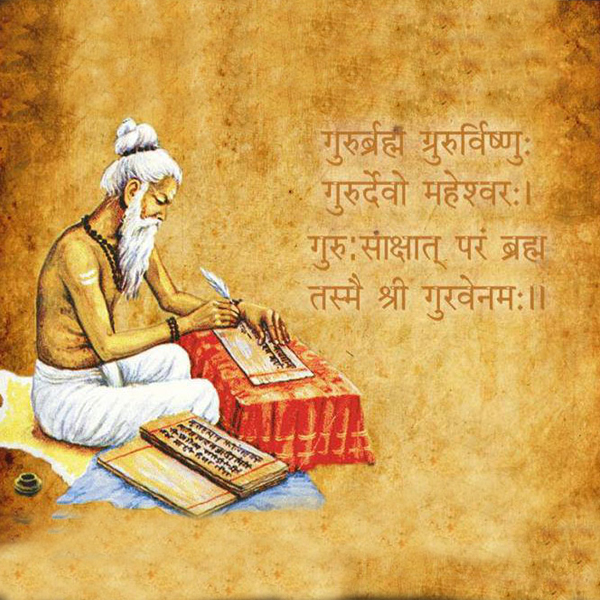 дгармашастри і дгармасутри
– трактати, які відбивають норми поведінки людини з кожного соціального прошарку (варн і каст) і для кожного періоду життя (ашраму), а також містять практичні поради щодо організації суспільства та ведення державних справ.
Ману-смріті, «Закони Ману»
Ману пропонує ідеальну схему життя, набір правил поведінки, наслідування котрим означає виконання дгарми (праведності) та застерігає від її порушення.
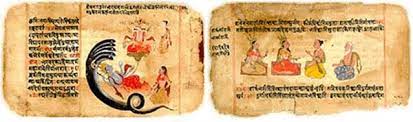 цар
цар уособлює 7 (священне для індійців число!) особистих якостей: він є батько, матір, вчитель, захисник, вогонь, скарб і потойбічна відплата.

відповідальність перед Богом так само не обмежена, настільки й велика. «Якщо цар й отримує 1/6 прибутків та 1/6 добрих справ своїх підданих, то й 1/6 їхніх гріхів припадає так само на його сумління»
«Атхашастра» – «Наука про користь» («Мистецтво (наука) політики»)
Чанак’я Каутілья

дипломатичне містечко в столиці Індії Нью-Делі назвали на його честь Чанак’я-пурі
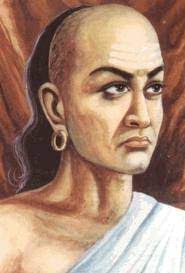 Обов’язки
«Охорона підлеглих, роздача милостині, жертвопідношення, вивчення Вед та несхильність до мирських втіх Брахма встановив для кшатріїв»
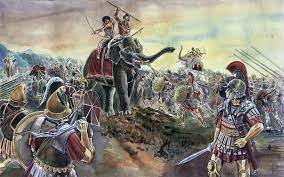 концепція саптанги (сім елементів)
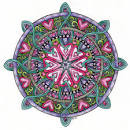 концепція мАндали
стосується більше зовнішньої політики і спілкування зі сусідами
могутній правитель чакравартін: «той, хто обертає колесо (закону)». 
найближчі сусіди царя, які безпосередньо оточують його володіння – це потенційно ворожа сфера
ті ж, які межують із територією ворога – потенційні друзі (сусід мого ворога – мій друг). 
Традиційно мандала нараховує 12 правителів, серед яких – не лише сусіди-вороги та їх сусіди-союзники, а також союзники ворогів і союзники союзників, союзники союзників ворогів і т. д.
мАндала
«дгармвіджайя»
– справедливе завоювання, тобто вагомо поширити власні володіння за рахунок територій слабших сусідів
Їм надавали автономію – багато князівств
Важливим була і наявність союзника, який в стародавніх індійських текстах визначається санскритським словом мітра – «друг»
шість методів зовнішньої політики
політика, мистецтво керування суспільством
Буддизм І тис. до н.е.
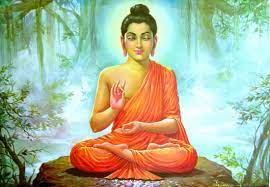